How to Clock Your Computer
Christoph Lenzen – MPI for Informatics
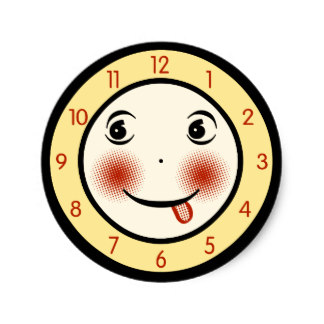 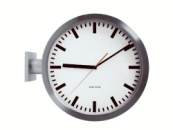 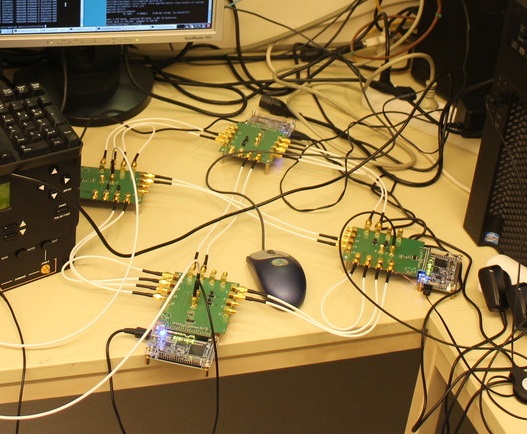 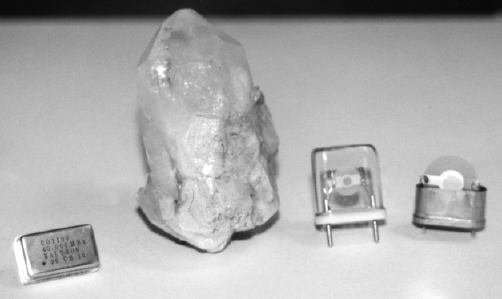 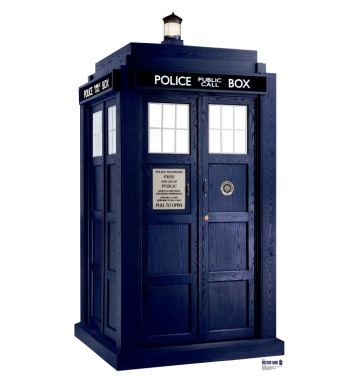 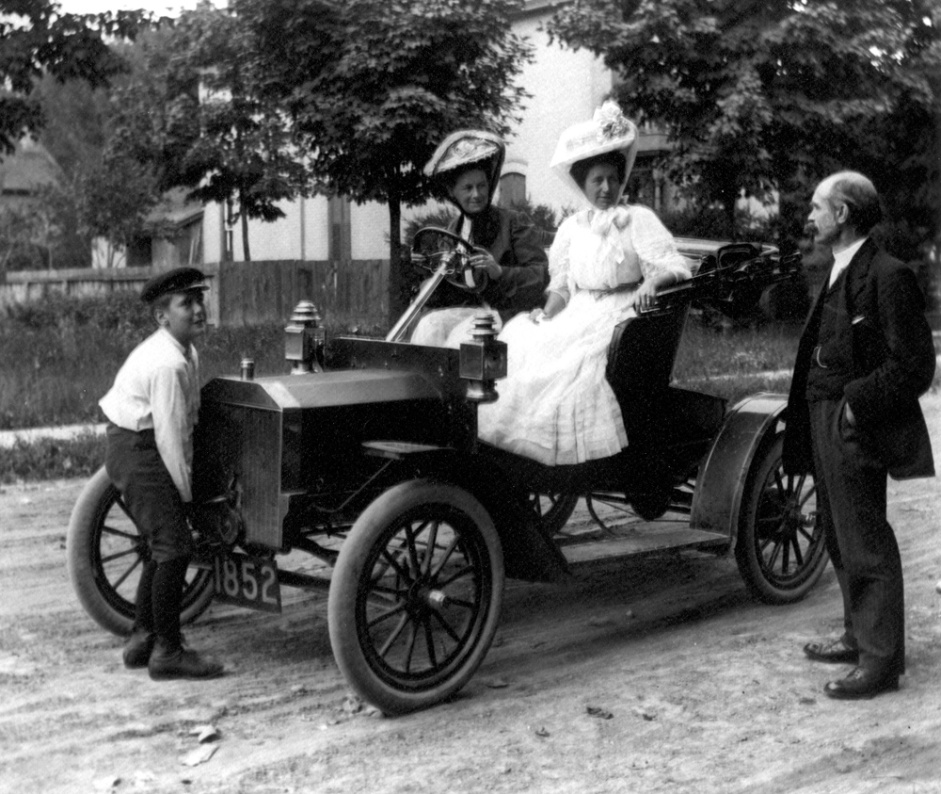 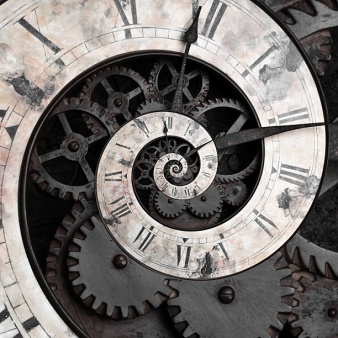 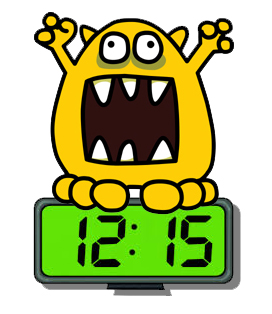 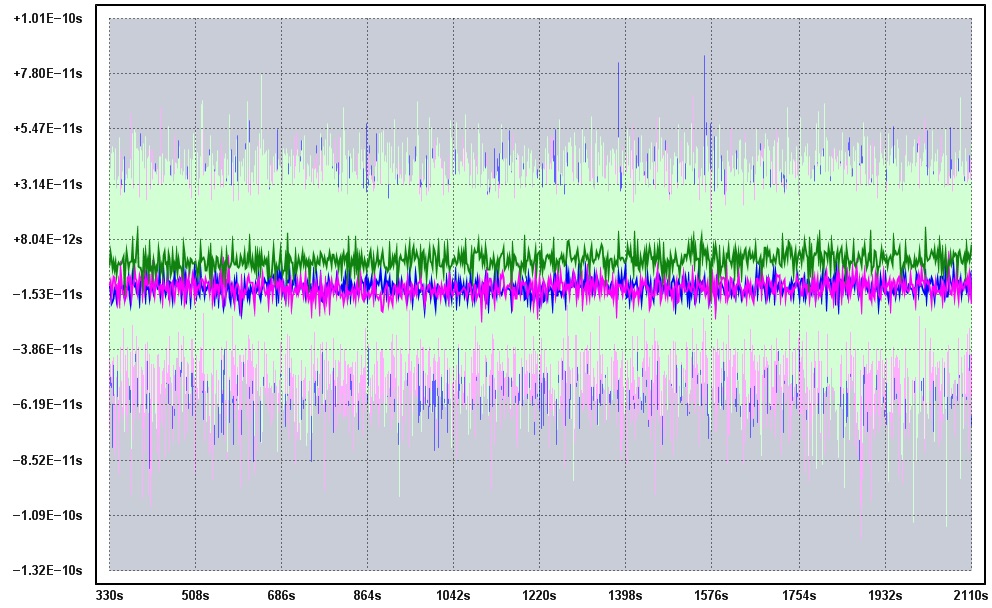 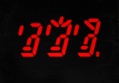 ...or: What happens if you ask theoretical computer scientists about this and they do not abstract away the real-world challenges?

also starring: Moti Medina, Andreas Steininger, Danny Dolev, Ian Jones, Matthias Fuegger, Milos Krstic (and possibly Will Rosenbaum)
Today’s Menu
Why does this course exist?
2.	What is this course about?
3.	Who are you and what do you want?
	- discussion in small groups
	- sharing your findings with everyone
4.	How will we run this course?
	- your questions and input on this
5.	Heads-up: What comes next?
Today’s Menu
Why does this course exist?
2.	What is this course about?
3.	Who are you and what do you want?
	- discussion in small groups
	- sharing your findings with everyone
4.	How will we run this course?
	- your questions and input on this
5.	Heads-up: What comes next?
Chips are Distributed Systems
very large (> 1010 transistors)
->	fault-tolerance mandatory

very fast (> 109 cycles/s)
->	communication “slow”

-	highly concurrent/parallel
->	synchronous operation
We should treat them
as distributed systems!
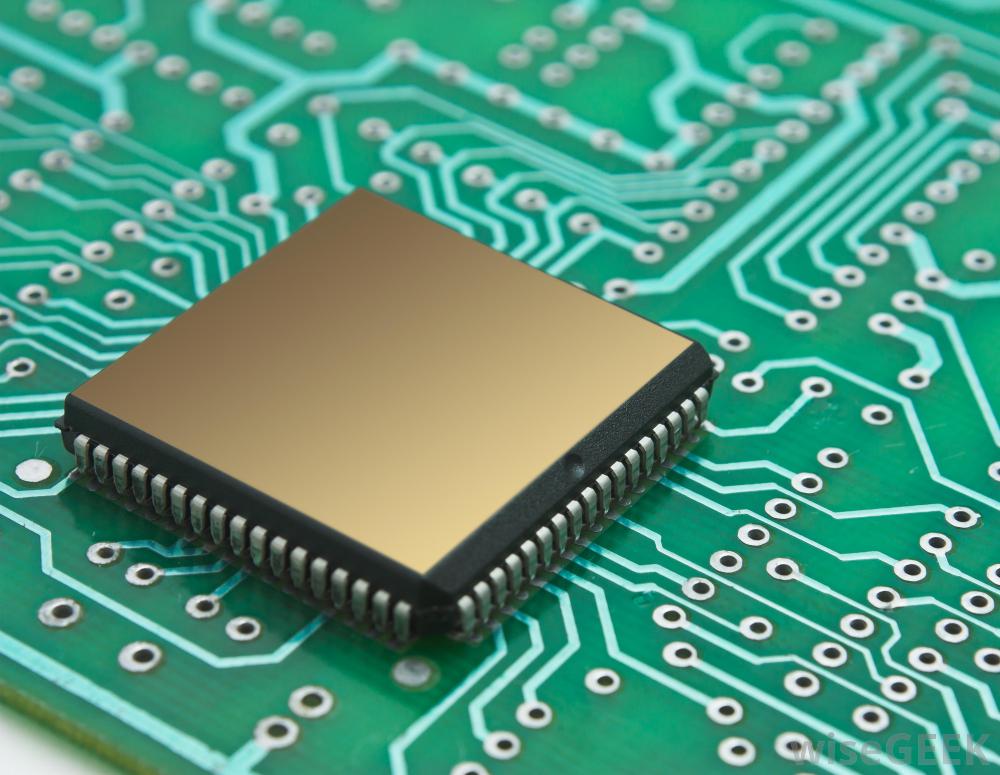 Chips are Distributed Systems
very large (> 1010 transistors)
->	fault-tolerance mandatory

very fast (> 109 cycles/s)
->	communication “slow”

-	highly concurrent/parallel
->	synchronous operation
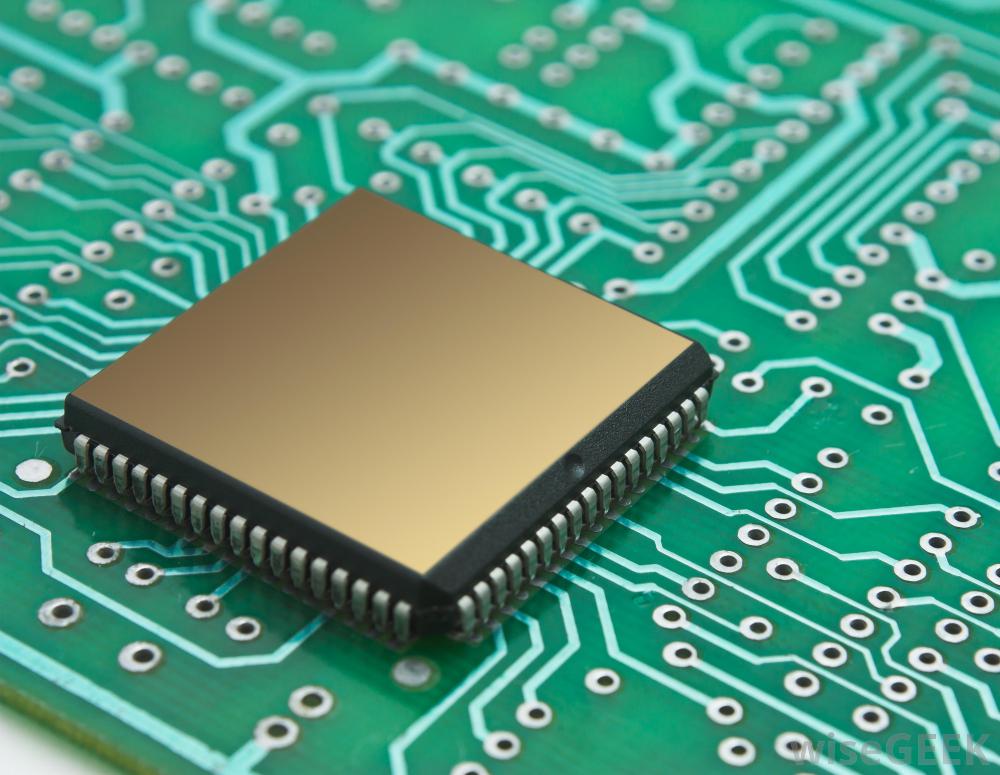 Fault-tolerant High-Precision
Clock Synchronization!
Clocking VLSI Circuits
cycle r
cycle r−1
cycle r+1
cycle r+2
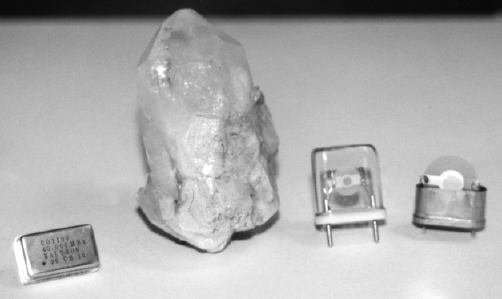 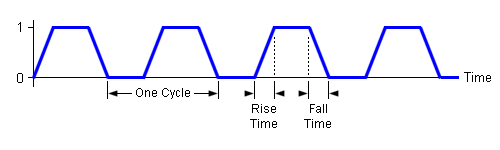 store                  compute
Clock Trees
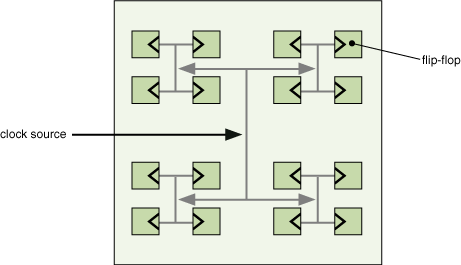 clocked element
(e.g. register)
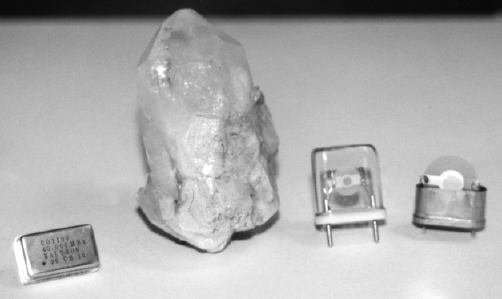 *disclaimer: real
product may not
actually be a tree
Distribute clock signal from single source!
+ very simple
+ recovers from any transient faults
+ ca. 20 ps = 2*10-11 s precision (single chip)
Clock Trees: Scalability Issues
clock tree is single point of failure
->	components must be extremely reliable

tree dist./physical dist. = Ω(L) (L side length of chip)
->	max. difference of arrival times between adjacent gates grows linearly with L
->	clock frequency goes down with chip size
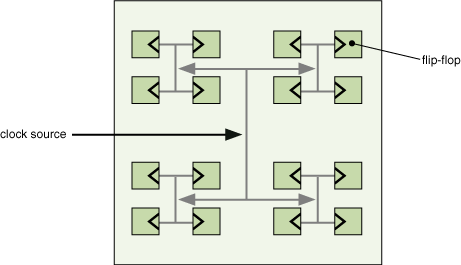 Clock Trees: Scalability Issues
clock tree is single point of failure
->	components must be extremely reliable

tree dist./physical dist. = Ω(L) (L side length of chip)
->	max. difference of arrival times between adjacent gates grows linearly with L
->	clock frequency goes down with chip size

countermeasure: use higher voltage and wider wires
->	electro-magnetic interference causes trouble and
	strong currents induce large power consumption
GALS: Globally Async., Locally Sync.
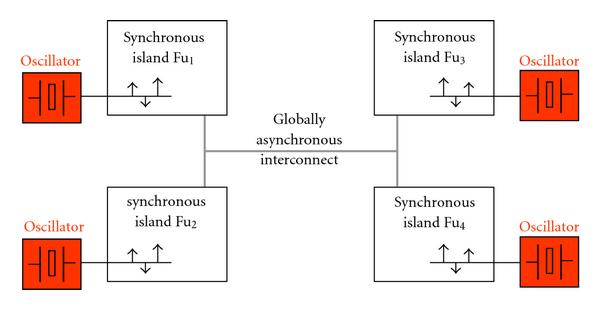 GALS: multiple separately clocked subsystems communicate asynchronously
+	removes some clock tree scalability issues
-	asynchronous communication risks metastability
->	use of synchronizers, several clock cycles latency
What happens if we do
		Computer Science
			to it?
Scalable Clocking: Gradient Clock Sync
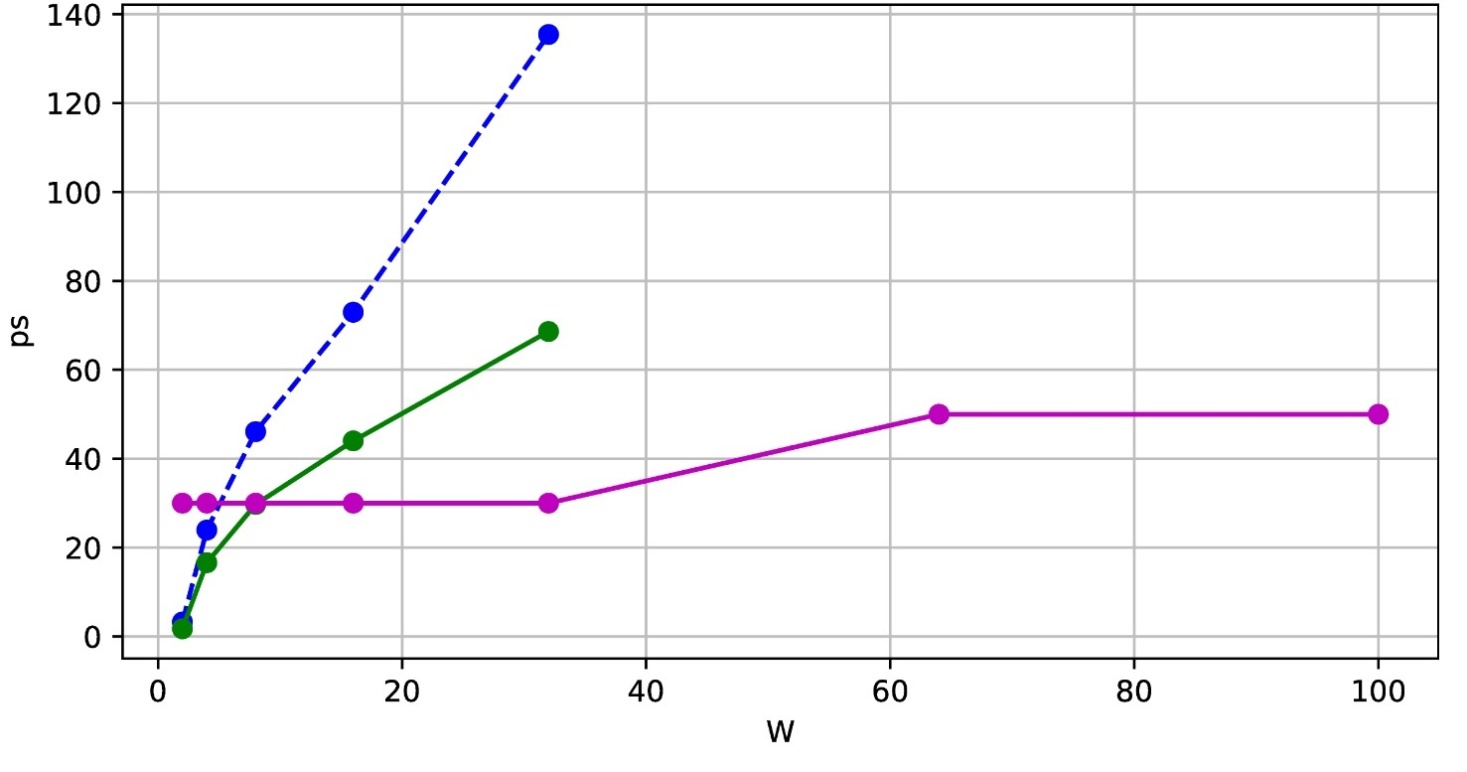 clock tree
clock tree
+ optimism
GCS
(worst-case
bound)
Synchronize along data flow!
=> bound skew between communicating components
Fault-Tolerance
direction of
propagation
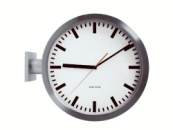 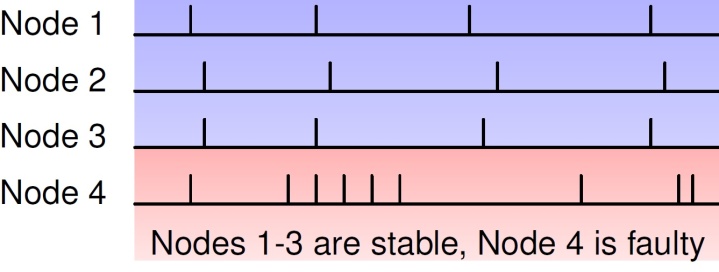 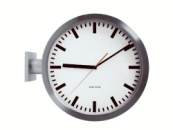 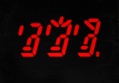 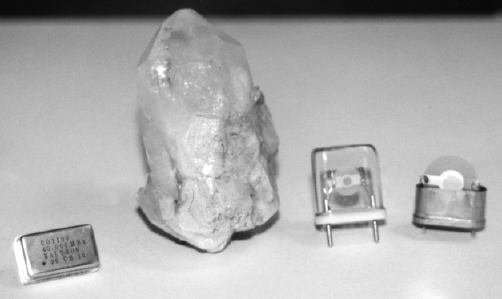 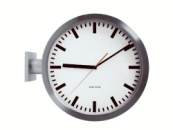 redundancy enables tolerating (worst-case!) faults
low-degree distribution networks needed
Innocent “Theory” Assumption
time
time difference can be
turned into a discrete number
Metastability
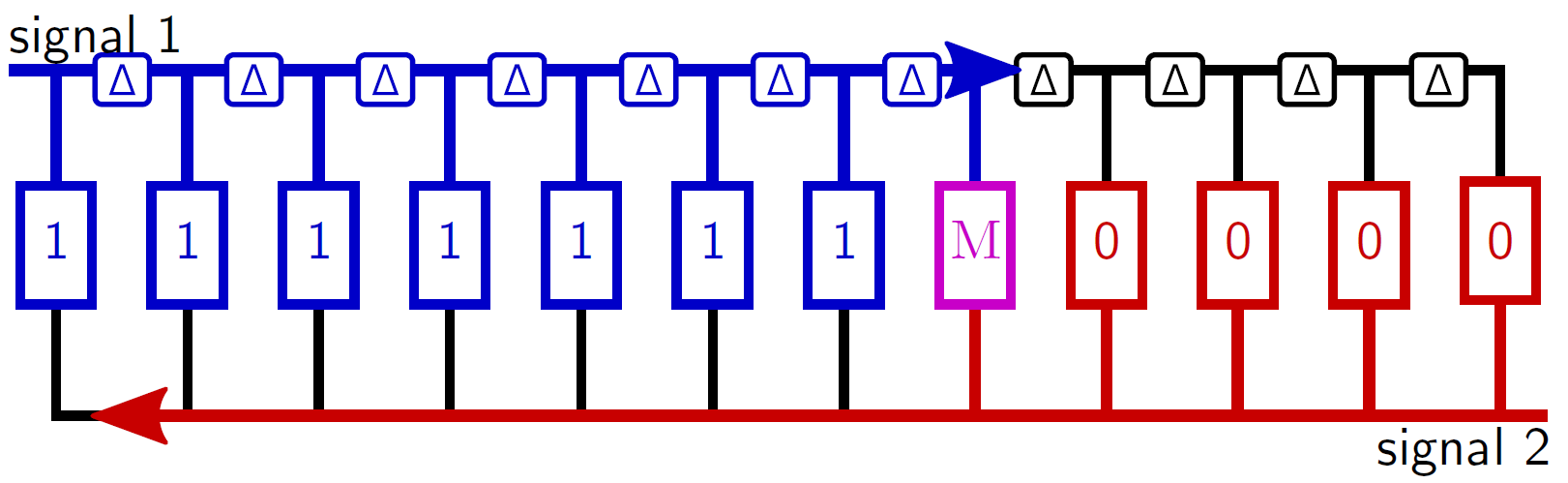 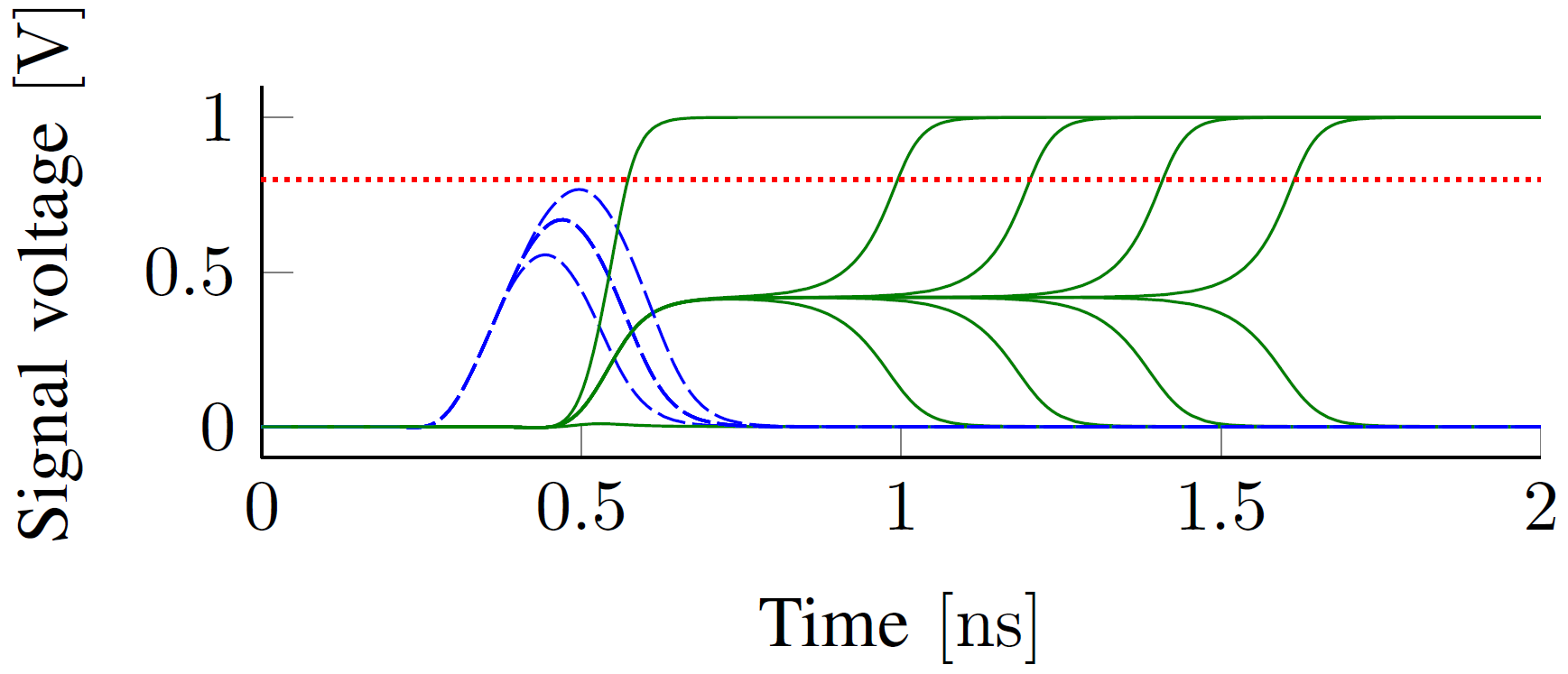 Metastability is Rare...
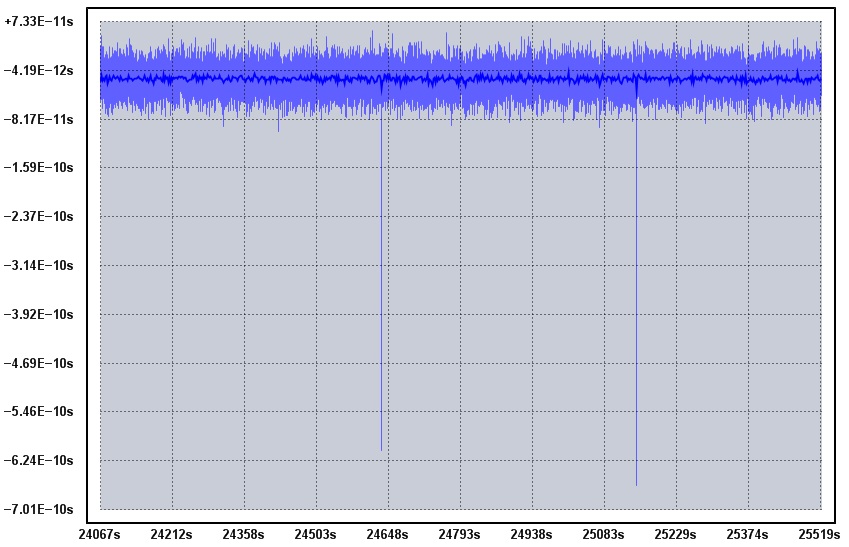 measurement
equipment
metastable
...unless your system runs at GHz speeds!
A “CS” Approach to Metastability
What can be computed “with” metastable inputs?
What is the complexity of such circuits?
Can we avoid synchronizers (and their latency)?
This, and more...
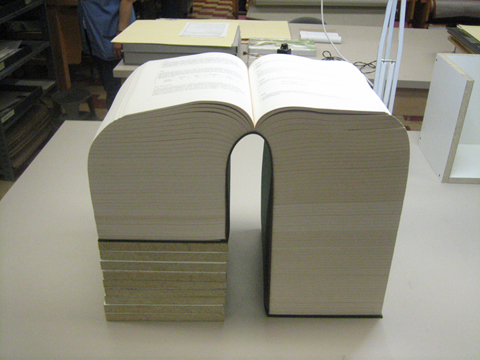 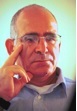 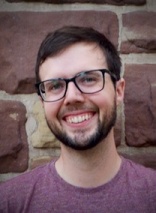 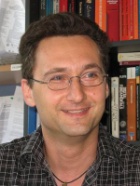 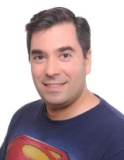 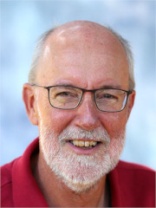 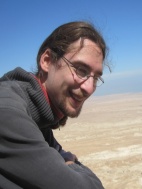 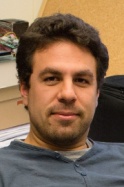 ...is to become a book!
Treats
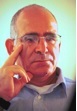 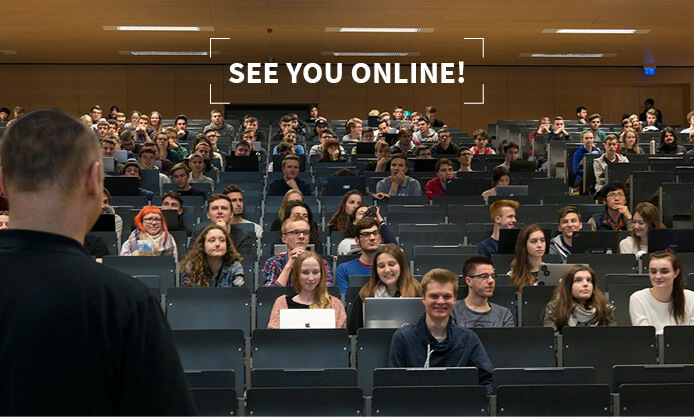 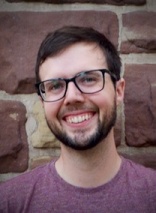 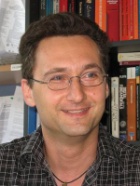 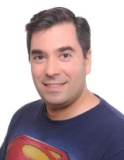 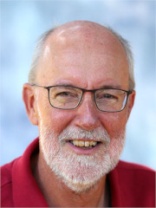 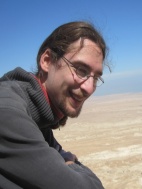 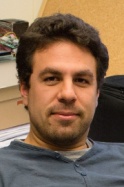 We intend to treat you to the 
first ≈ 33.33% of its contents!
Today’s Menu
1.	Why does this course exist?
2.	What is this course about?
3.	Who are you and what do you want?
	- discussion in small groups
	- sharing your findings with everyone
4.	How will we run this course?
	- your questions and input on this
5.	Heads-up: What comes next?
Outlook
this course: clocking in the past & future from 40’s to 40’s

summer 2021: fault-tolerant clocking          Byzantine faults & self-stabilization

winter 2021/22: handling metastability going beyond synchronizers
Outlook
this course: clocking in the past & future        from 40’s to 40’s

summer 2021: fault-tolerant clocking          Byzantine faults & self-stabilization

winter 2021/22: handling metastability going beyond synchronizers
Warning: Contents May Advance Quickly
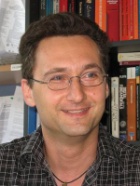 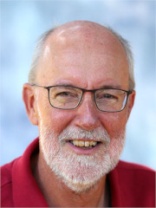 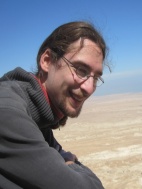 Ian Jones, Christoph Lenzen, and Andreas Steininger
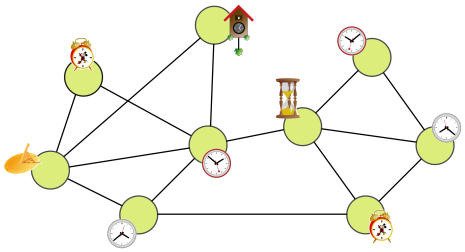 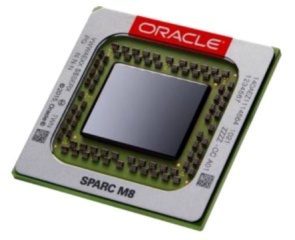 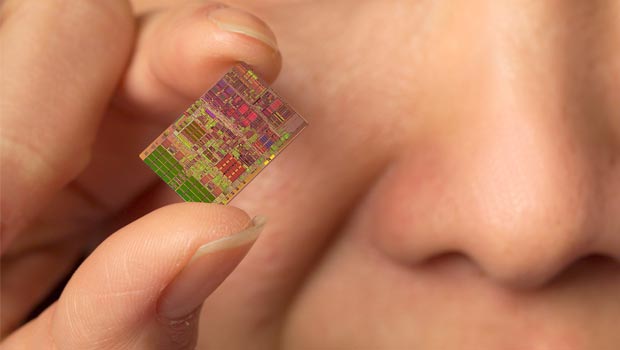 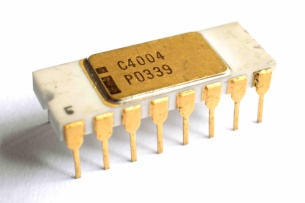 1970
2000
2017
2030?
Warning: Contents May Advance Quickly
Crash Course on Digital Logic Design
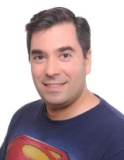 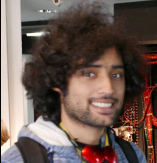 Moti Medina and Shreyas Srinivas
“Logic is the beginning of wisdom...not the end” [Spock]
The digital abstraction and building block of circuits?
Circuits are mathematical objects with a strict math. Def.!
Basic memory cells AKA flip-flops 
circuits + clock ≈ laptop’s CPU 
what is a good circuit?
...and much more!
Don’t worry: examples will accompany us in this journey
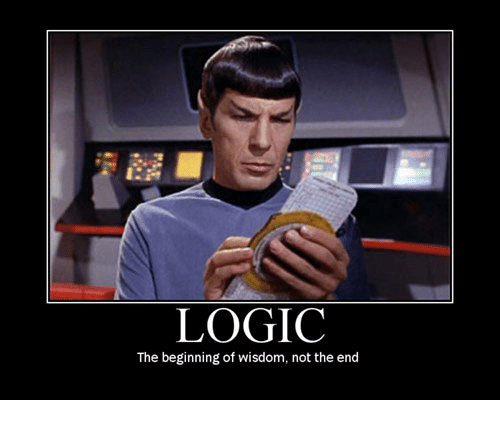 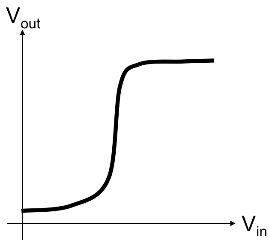 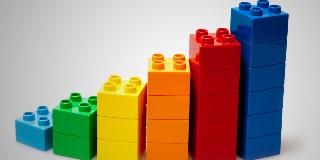 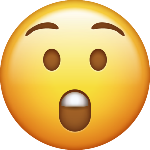 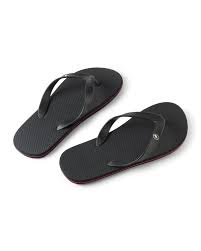 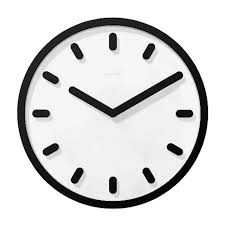 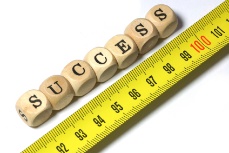 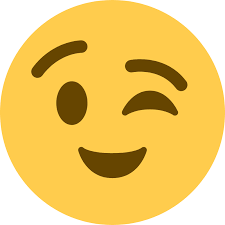 25
[Speaker Notes: Shreyas Srinivas]
Clock Trees
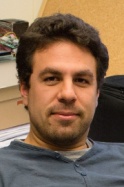 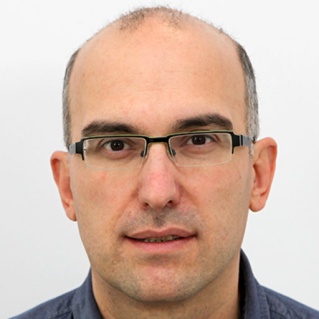 What:			         Matthias Függer ? & Milos Krstic
-	“good” clock distribution needed for efficient systems
-	small skew (a.k.a. phase difference) => high frequencies
We will learn:
-	how to translate a state machine into a circuit + timing constraints
-	how to balance a clock tree
-	how to determine feasible
	clock frequency
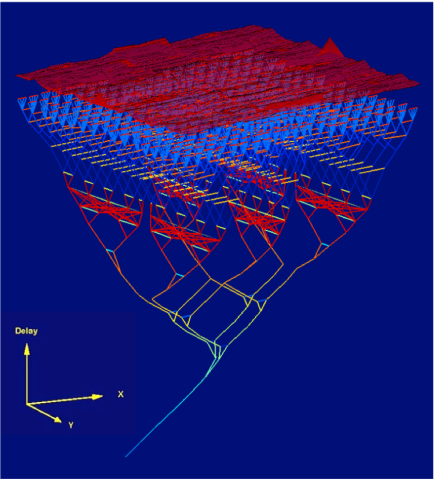 Warning: Contents May Advance Quickly
Phase Locked Loops
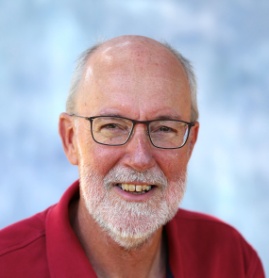 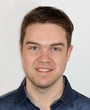 What:				     Ian W. Jones & Felipe Kuentzer
-	PLL circuits are the gold standard for on-chip clocks
-	they generate very stable high frequency clocks
We will learn:
-	the basics of PLL designs – how and why they work so well
Future challenges:
-	slow to respond computing demand changes
-	large power-hungry modules
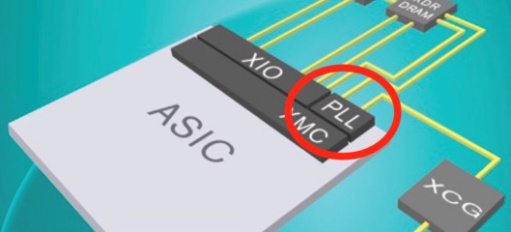 Warning: Contents May Advance Quickly
Metastability
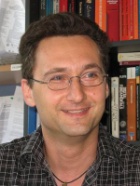 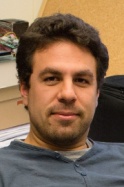 Andreas Steininger & Matthias Függer ?
is a real cause of errors in digital circuits
causes out-of-spec operation        strange effects
happens sporadically        hard to track
is an issue at 
every clock domain crossing
every interface
you will learn about
its nature, causes and effects in digital circuits
the calculation of its probability
mitigation techniques (synchronizers, handshakes,…)
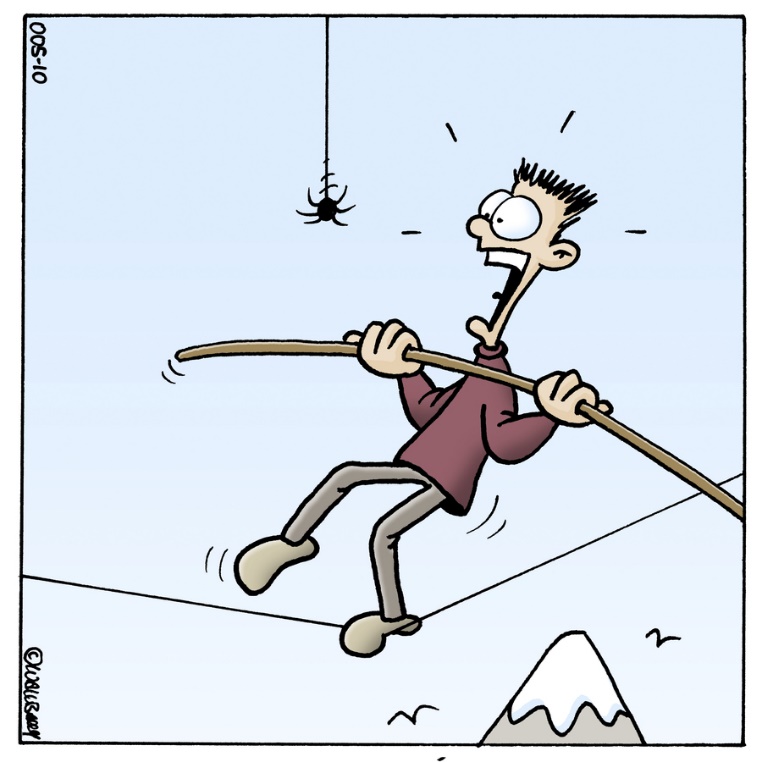 Toonpool.com
Network
Synchronizers
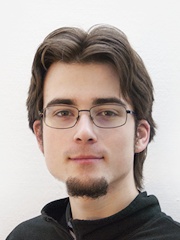 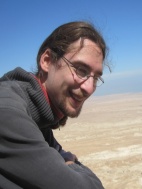 What...		   Christoph Lenzen ? & Ben Wiederhake
...if maintaing precise timing is just too hard?
We will learn:
-	synchronous & asynchronous message passing models
-	how to simulate synchrony in an asynchronous setting
-	how to translate this into circuits
=>	no need for single clock tree!
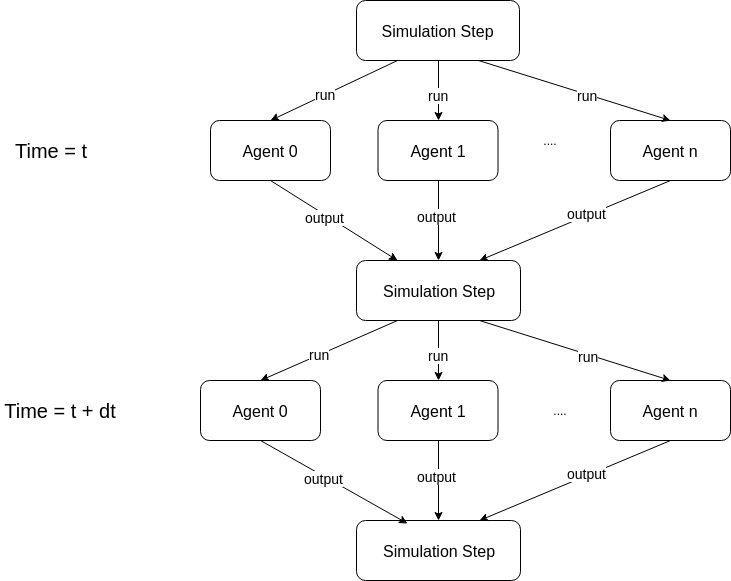 Warning: Contents May Advance Quickly
Clock Synchronization
in Networks
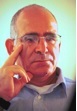 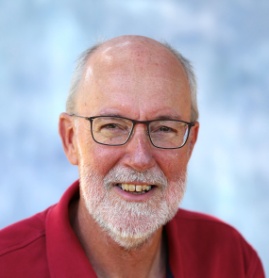 What:				     	Danny Dolev & Ian Jones
-	synchronize clocks arranged in an (arbitrary) network
-	hope for better scalability by using small, local clock trees
We will learn:
-	simple algorithm achieves skew O(D) (D = network diam.)
-	how to implement such an algorithm
-	can‘t do better in the worst case
=>	not better than clock trees?
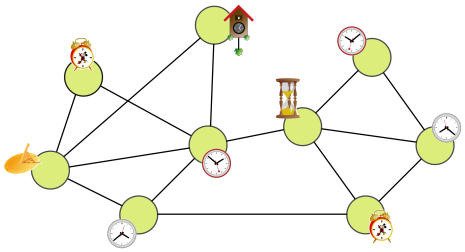 Gradient Clock
Synchronization
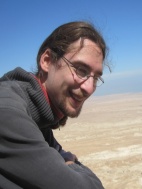 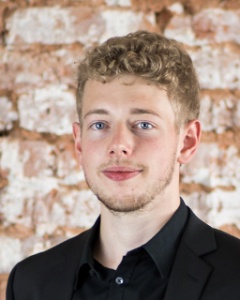 What:			       Christoph Lenzen & Johannes Bund
-	study local skew: skew between adjacent clock domains
-	this is what matters: distant domains hardly communicate
We will learn:
-	simple algorithm achieves skew O(log D)
-	how to implement the algorithm
-	can‘t do better in the worst case...
...but clock trees can‘t achieve this at all
=>	could be used to clock huge systems!
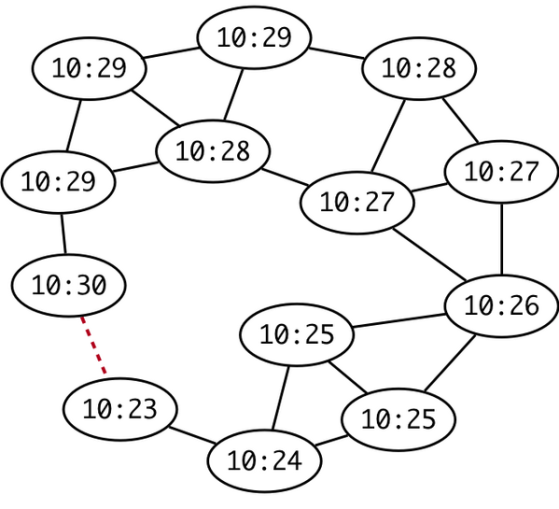 Today’s Menu
1.	Why does this course exist?
2.	What is this course about?
3.	Who are you and what do you want?
	- discussion in small groups
	- sharing your findings with everyone
4.	How will we run this course?
	- your questions and input on this
5.	Heads-up: What comes next?
Now
- ca. 10 minutes in small groups:
	+ chat about what you expect and would like to get out of this course
	+ implicit soundcheck for everyone
- ca. 20 minutes with everyone:
	+ introduce yourself
	+ share your ideas and expectations
	+ questions & discussion
Now
discussion in breakout rooms until 11.30
Today’s Menu
1.	Why does this course exist?
2.	What is this course about?
3.	Who are you and what do you want?
	- discussion in small groups
	- sharing your findings with everyone
4.	How will we run this course?
	- your questions and input on this
5.	Heads-up: What comes next?
Our Expectations
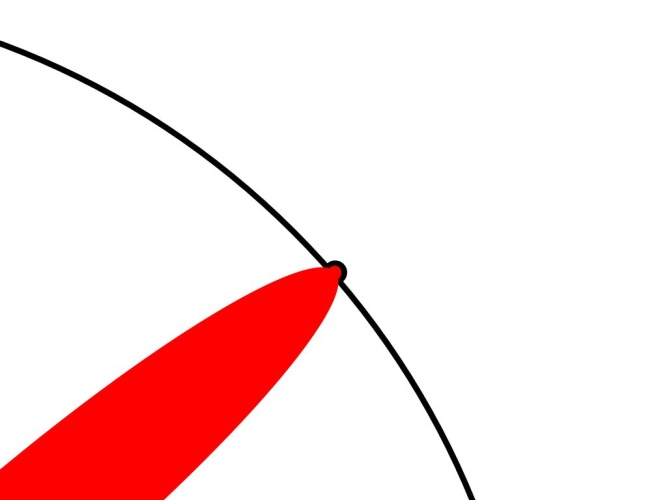 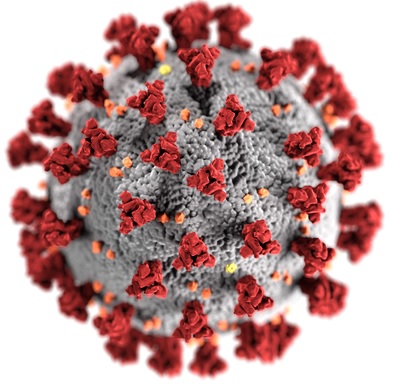 +
matt.might.net/articles/phd-school-in-pictures/
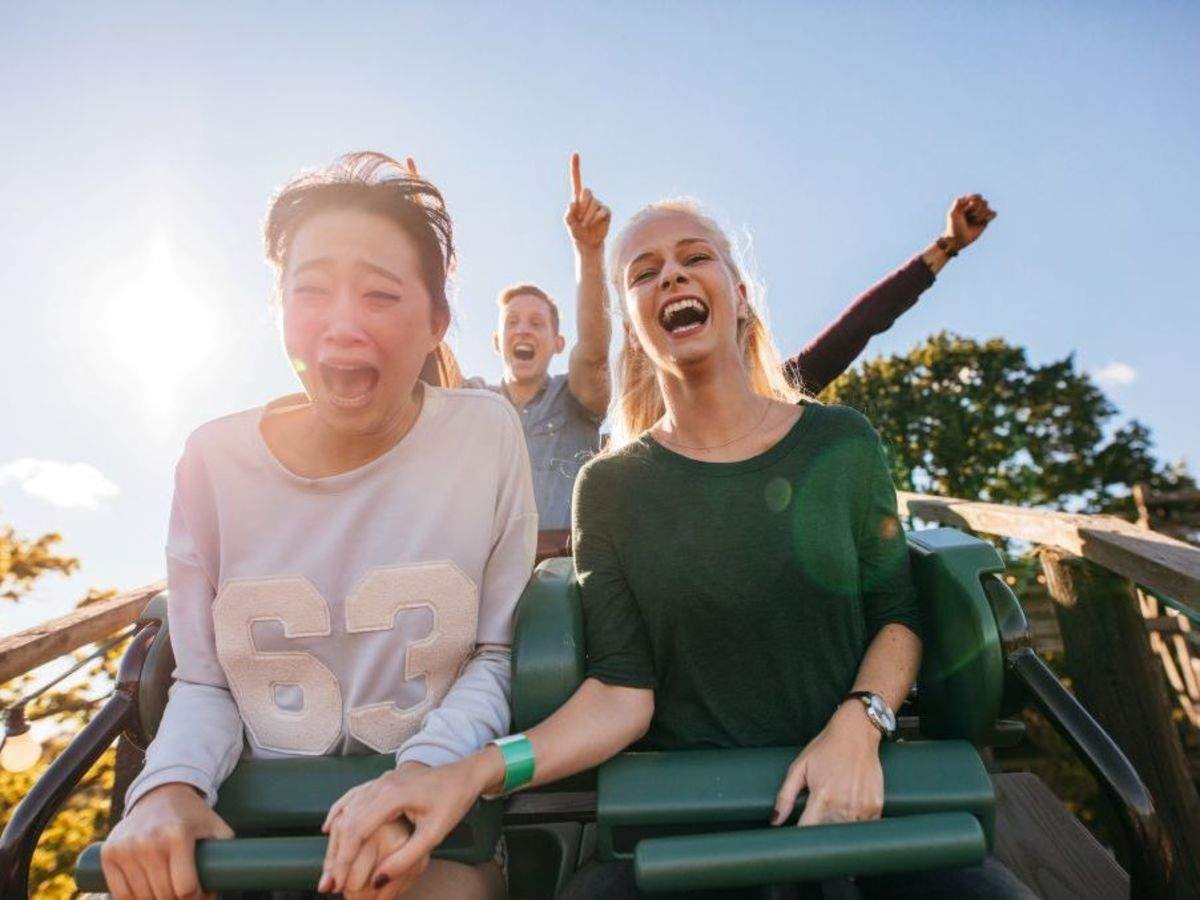 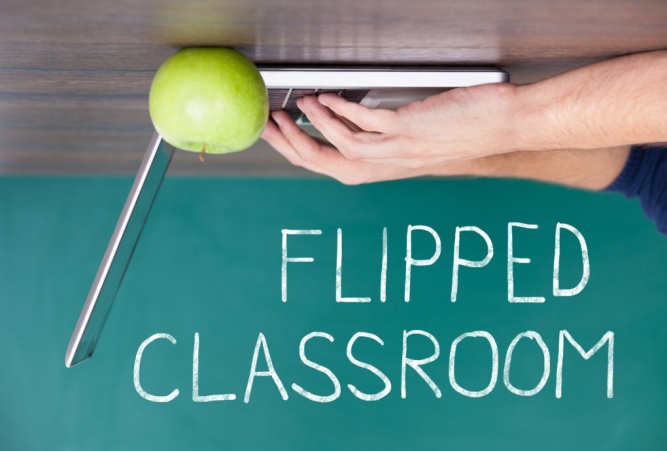 =
+
Our Expectations of You
For each topic (i.e., between 2 and 4 lectures), study the reading assignment.
Write a short summary of the topic, including your thoughts and questions. 25% grade contribution
Attend* the sessions:
	+	brief intro/overview by the lecturer
	+	discuss and/or exercise in small groups
	+	present results and discuss with everyone
	+	25% grade contribution from participation
After the lecture period is over, write a report on one of the topics. 50% grade contribution

			     *Recordings! Contact us in case of privacy concerns!
Questions?
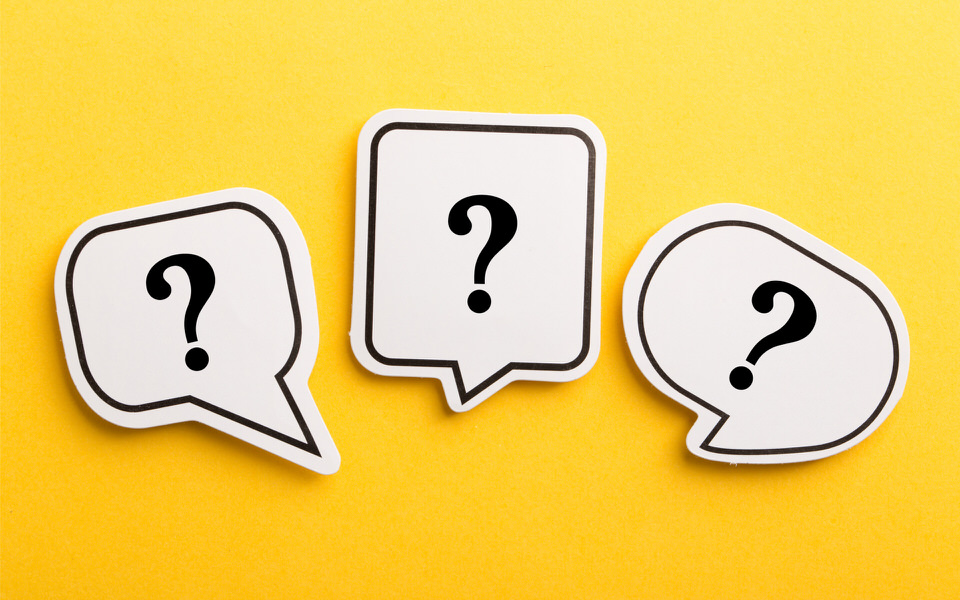 Today’s Menu
1.	Why does this course exist?
2.	What is this course about?
3.	Who are you and what do you want?
	- discussion in small groups
	- sharing your findings with everyone
4.	How will we run this course?
	- your questions and input on this
5.	Heads-up: What comes next?
Thursday & Monday: Roadmap Spotlights
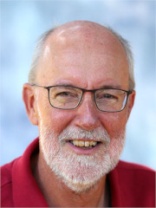 : poses increasingly difficult challenges
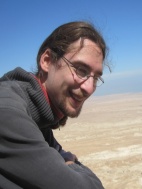 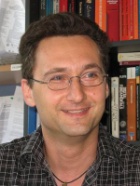 +
: collaborate to sketch solutions
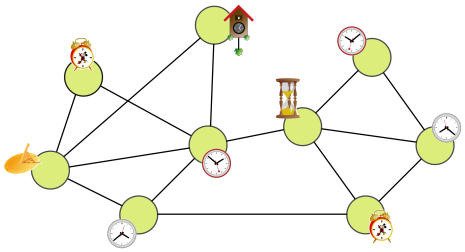 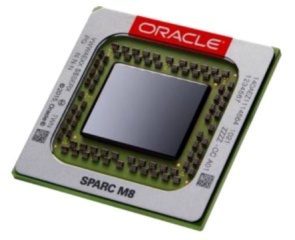 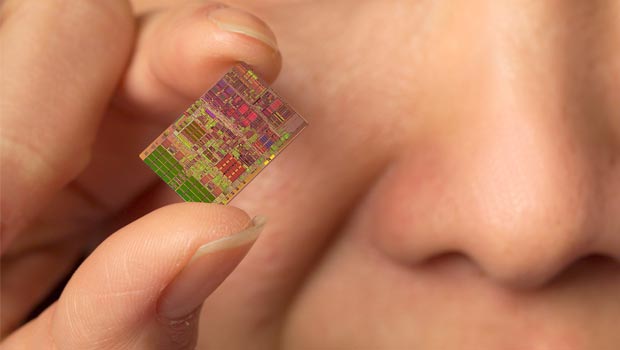 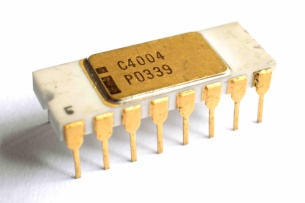 See You on Thursday!
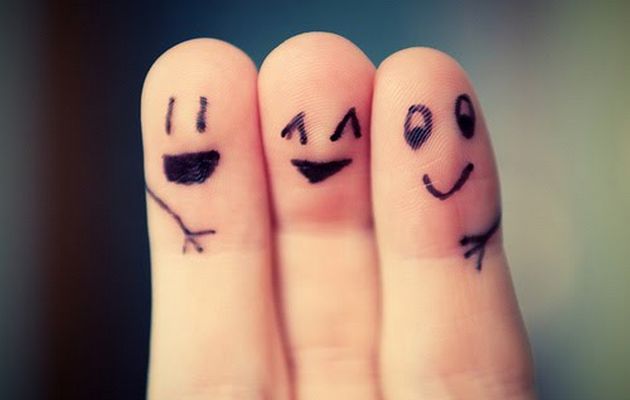 Bring a friend!